ティラノビルダーのダウンロード
ティラノビルダーをダウンロード
https://b.tyrano.jp/download/builder
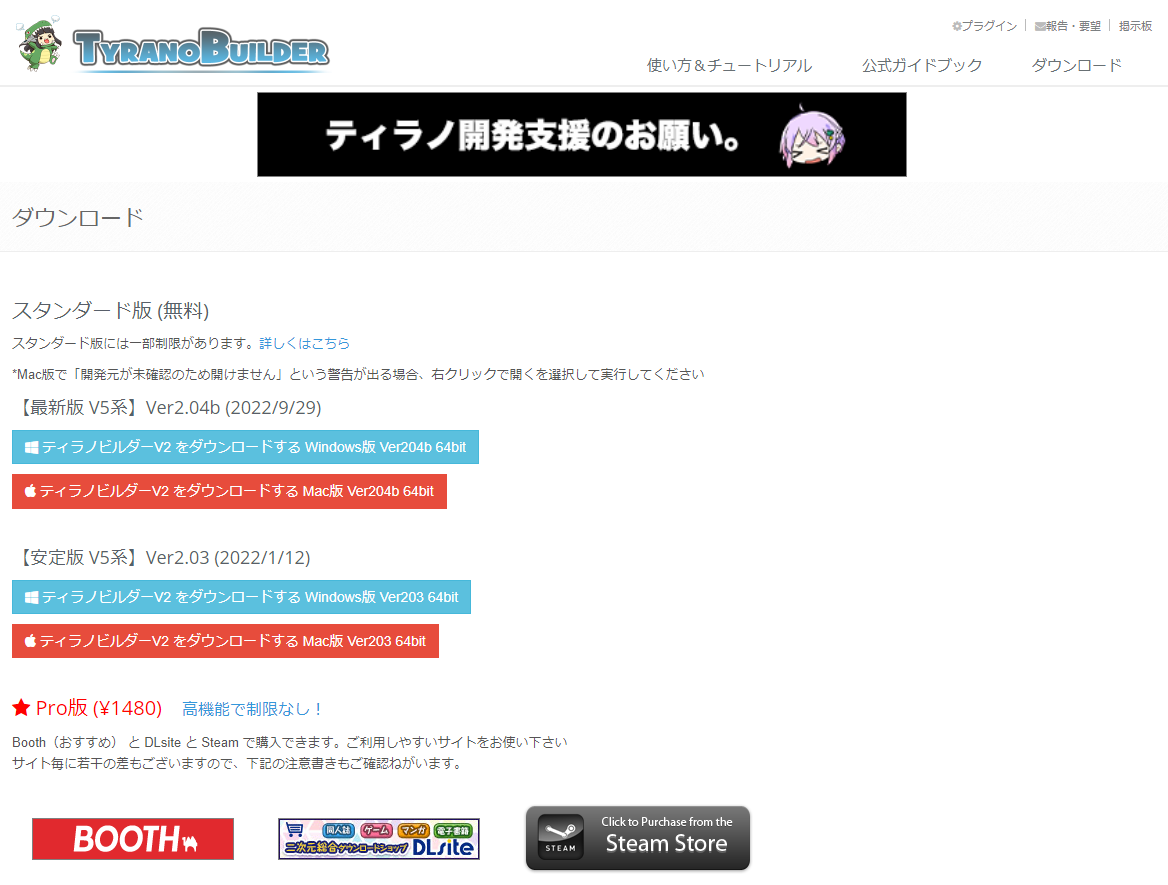 どっちでもいいですが安定版
プロジェクトファイルの保存
ダウンロードしたプロジェクトファイルを解凍し、
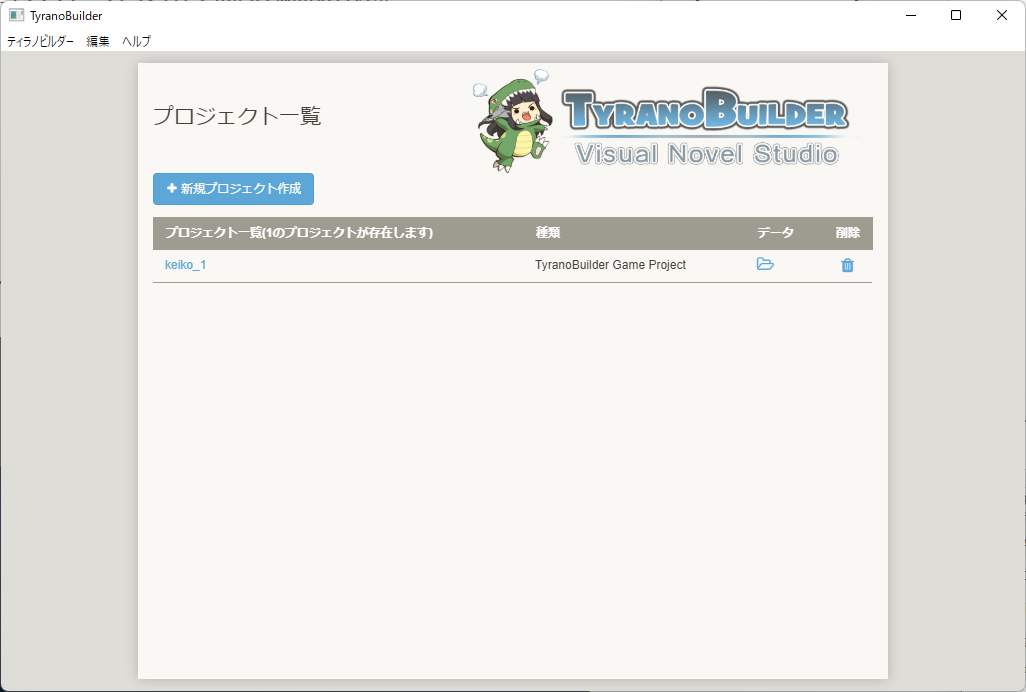 実行方法
▶を押すとゲームをプレイできる
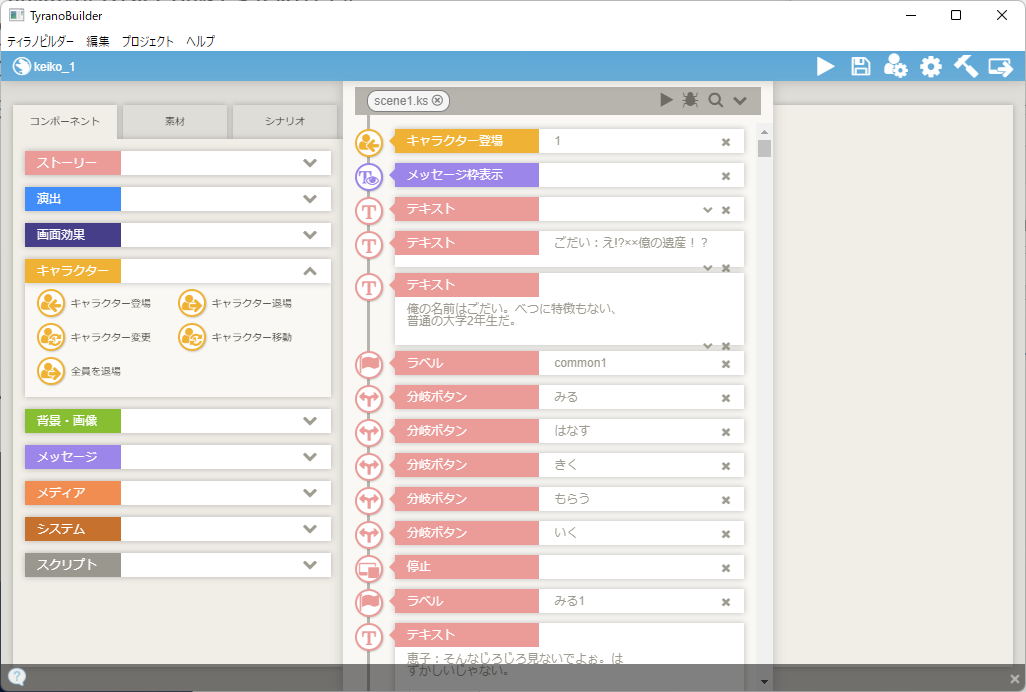 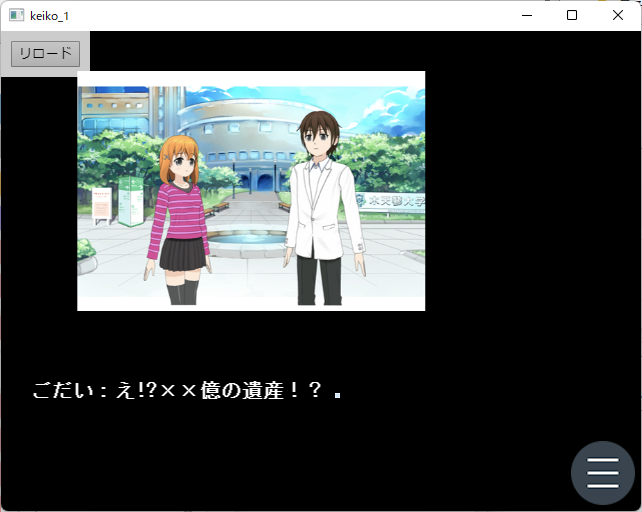